Σταθμισμένα διερευνητικά  – ανιχνευτικά εργαλεία  μαθησιακών δυσκολιών & λόγου Προτάσεις εφαρμογής στα πλαίσια λειτουργίας των ΕΔΕΑΥ
Χ. Σκαλούμπακας  –  Αν. Κατσούγκρη
Θ. Μπόντσιου
Διαδικασίες διαχείρισης περίπτωσης
Εντοπισμός
Στάδιο 1
Στάδιο 2
Αξιολόγηση
Στάδιο 3
Παρέμβαση
Στάδιο 4
Υποστήριξη - Παρακολούθηση
Ανίχνευση – Εντοπισμός (άτυπος)
ΠΩΣ ;
Εμπειρική αξιολόγηση - παρατήρηση
Άτυπη συνέντευξη με το γονέα
Συζήτηση με συνάδελφο

Ή

 Προγραμματισμένο έργο ανίχνευσης
Μέσα Αξιολόγησης  - Τυπικά και άτυπα
Σταθμισμένα 
Έχουν χορηγηθεί σε μεγάλο - αντιπροσωπευτικό δείγμα
Συγκρίνουν την επίδοση του μαθητή με αυτή των συνομηλίκων  του
Δειγματίζουν γνωστικές περιοχές ή συμπεριφορές που έχουν σημασία για το σχολικό έργο
Είναι αξιόπιστα 
Μετρούν αυτό που υπόσχονται
Οι μετρήσεις τους είναι σταθερές
Τα αποτελέσματα είναι ερμηνεύσιμα - αξιοποιήσιμα δηλαδή χρήσιμα
Μη-Σταθμισμένα  -  Άτυπα
Δείγματα Μέτρησης με Βάση το Αναλυτικό Πρόγραμμα
   (Curriculum Based Measurement – CBM)
Άλλες αυτοσχέδιες κατασκευές με συγκεκριμένο στόχο

Γενικά :
Λιγότερο αξιόπιστα
Συγκρίνουν την επίδοση του μαθητή με δική του προηγούμενη ή επόμενη (ενδοατομική) 
Πιο κοντά όμως στην εκπαιδευτική πράξη
Για πρώτη φορά το 2007 στην Ελλάδα το Πανεπιστήμιο  Πατρών , μαζί με τα Πανεπιστήμια Αθηνών, Κρήτης και Θεσσαλίας και το ΙΕΛ ( Ινστιτούτο Επεξεργασίας Λόγου) συνεργάστηκαν και υλοποίησαν ένα έργο στάθμισης 12 διερευνητικών – ανιχνευτικών  εργαλείων  μαθησιακών δυσκολιών 
 Το έργο συγχρηματοδοτήθηκε από το Υπουργείο Παιδείας και την Ευρωπαϊκή Ένωση.
Γνωριμία με τα εργαλεία ….
Τα εργαλεία αυτά απευθύνονται σε παιδιά ηλικίας 3 έως 15  ετών και οι σκοποί των εργαλείων αυτών είναι :
Η ανίχνευση των αναγνωστικών  δυσκολιών σε παιδιά Νηπιαγωγείου και Δημοτικού
Η διερεύνηση των δυσκολιών στην γραπτή έκφραση σε μαθητές των Γ, Δ, Ε, ΣΤ τάξεων του Δημοτικού Σχολείου.
Γνωριμία με τα εργαλεία ….
Η ανίχνευση διαταραχών λόγου και ομιλίας σε παιδιά 3 – 6 ετών .
Η ανίχνευση και διερεύνηση διαταραχών μνήμης και κατηγοριοποίησης στην διαδικασία της μάθησης σε παιδιά ηλικίας 5 – 12 ετών .
Γνωριμία με τα εργαλεία ….
Την ανίχνευση της ψυχοκοινωνικής προσαρμογής των μαθητών στην προσχολική και πρώτη σχολική ηλικία.
Τον  εντοπισμών  αναγνωστικών λαθών σε παιδιά 8 – 15 ετών.
Γνωρίζοντας τα εργαλεία
Την ανίχνευση και την αξιολόγηση  του βαθμού συγκέντρωσης και προσοχής σε παιδιά που φοιτούν στο Δημοτικό Σχολείο.
Μέσα από ένα εκπαιδευτικό λογισμικό να διερευνηθούν οι δυσκολίες στην παραγωγή , πρόσληψη γραπτού και προφορικού λόγου για μαθητές από Β Δημοτικού έως Β Γυμνασίου
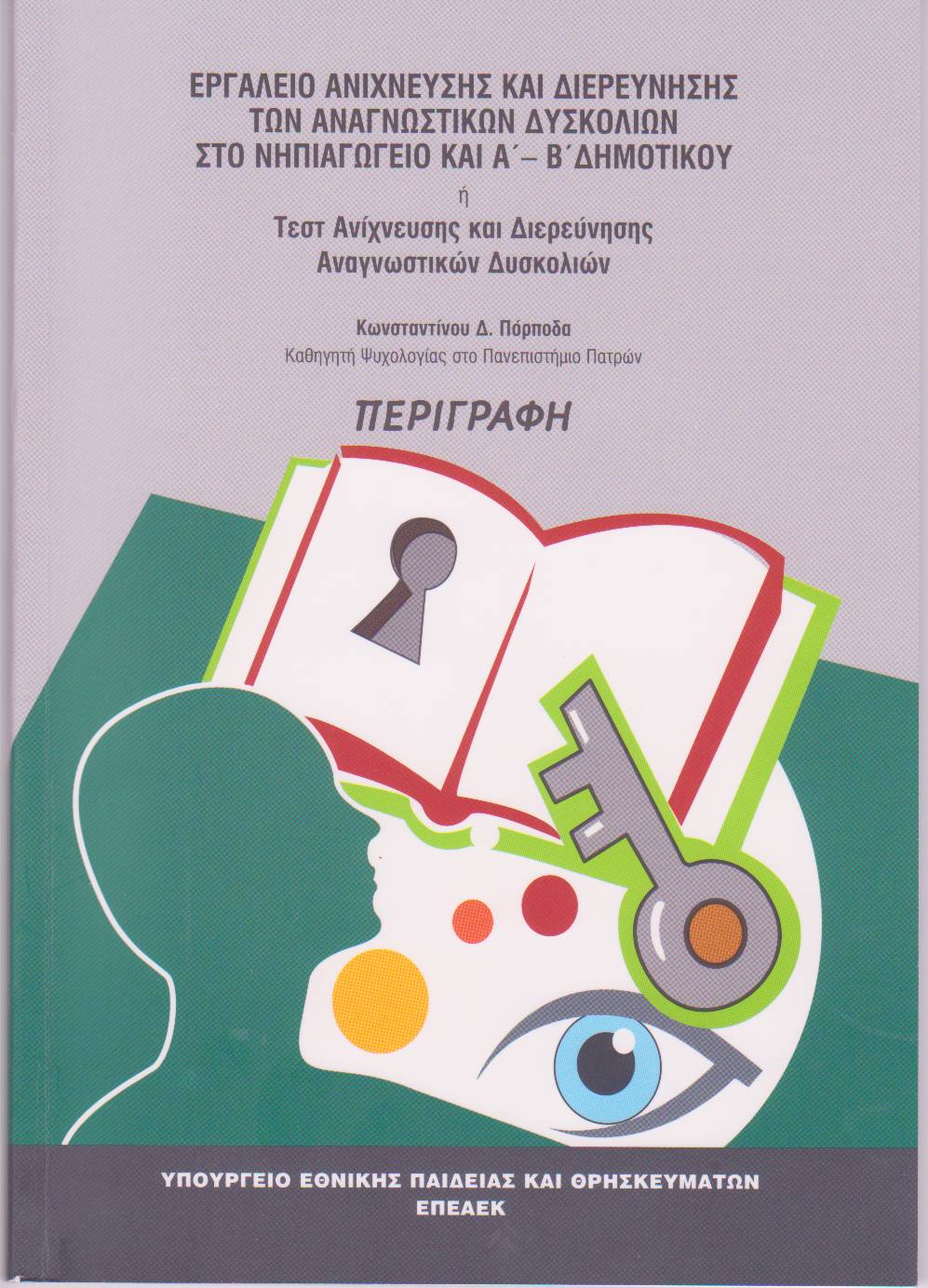 Το τεστ απευθύνεται
Α& Β Δημοτικού

 Κλίμακες :
 αποκωδικοποίησης
κατανόησης
φωνολογικής επίγνωσης 
βραχύχρονης μνήμης   φωνολογικών πληροφοριών).
Νηπιαγωγείο
   
 Κλίμακες :
     φωνολογικής επίγνωσης.
βραχύχρονης μνήμης 
φωνολογικών πληροφοριών
Περιγραφή τομέων και κλιμάκων Αξιολόγησης του Τεστ
ΚΛΙΜΑΚΕΣ
Αναγνωστική αποκωδικοποίηση.
    είναι μία σύνθετη γνωστική λειτουργία της οποίας η διαγνωστική αξιολόγηση στην Ελληνική γλώσσα περιλαμβάνει τα παρακάτω επίπεδα
Αποκωδικοποίηση 
Συλλαβών
Αποκωδικοποίηση
 λέξεων
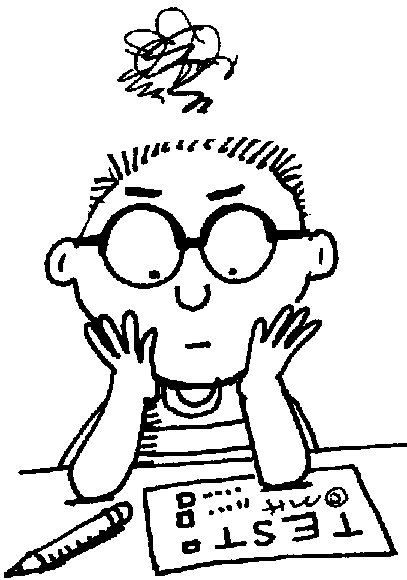 Κλίμακα 2 - Ανάγνωση λέξεων  (Α&Β Δημοτικού)
Σε αυτή την κλίμακα ανάγνωσης χρησιμοποιήθηκαν ψευδολέξεις (24 το σύνολο). 
 Παραδείγματα 

Βέο , έλο έσκο , σέκρο λέδο …..ίφερμα….ρονέφλη…..
Κλίμακα 3  -  Αναγνωστική κατανόηση (Α & Β Δημοτικού)
Αναγνωστική 
κατανόηση
Ανάγνωση προτάσεων 
και επιλογή εικόνων
Ανάγνωση και συμπλήρωση 
ελλιπών προτάσεων
Γιατί εξετάζουμε τη φωνολογική επίγνωση στο Νηπιαγωγείο;
Τα αποτελέσματα ερευνών στην Ψυχολογία, απέδειξαν όχι μόνο την ύπαρξη στενής αλλά και αιτιώδους σχέσης μεταξύ φωνημικής επίγνωσης και εκμάθησης της ανάγνωσης »
«Ερευνητικές διαπιστώσεις έχουν δείξει ότι η αξιολόγηση του επιπέδου φωνολογικής επίγνωσης στην προσχολική ηλικία, θεωρείται ως ένα βασικό μέσο για την ανίχνευση εμφάνισης δυσκολιών, στην μετέπειτα εκμάθηση της ανάγνωσης, στο Δημοτικό Σχολείο».
                                       (Πόρποδας,2000)
Κλίμακες αξιολόγησης Φωνολογικής επίγνωσης (Νηπιαγωγείο , Α & Β Δημοτικού)
Βραχύχρονη μνήμη φωνολογικών πληροφοριών(Α & Β Δημοτικού & Νηπιαγωγείο)
Επανάληψη ψευδολέξεων  (Α & Β Δημοτικού  & Νηπιαγωγείο}
Η κλίμακα αυτή αποτελείται από 24 ψευδολέξεις (3- σύλλαβες, 4-σύλλαβες, 5-σύλλαβες) .

Η σειρά με την οποία παρουσιάζονται οι ψευδολέξεις είναι κατ’ αύξουσα σειρά δυσκολίας από άποψη αριθμού φωνημάτων , αριθμού συλλαβών και δομής.
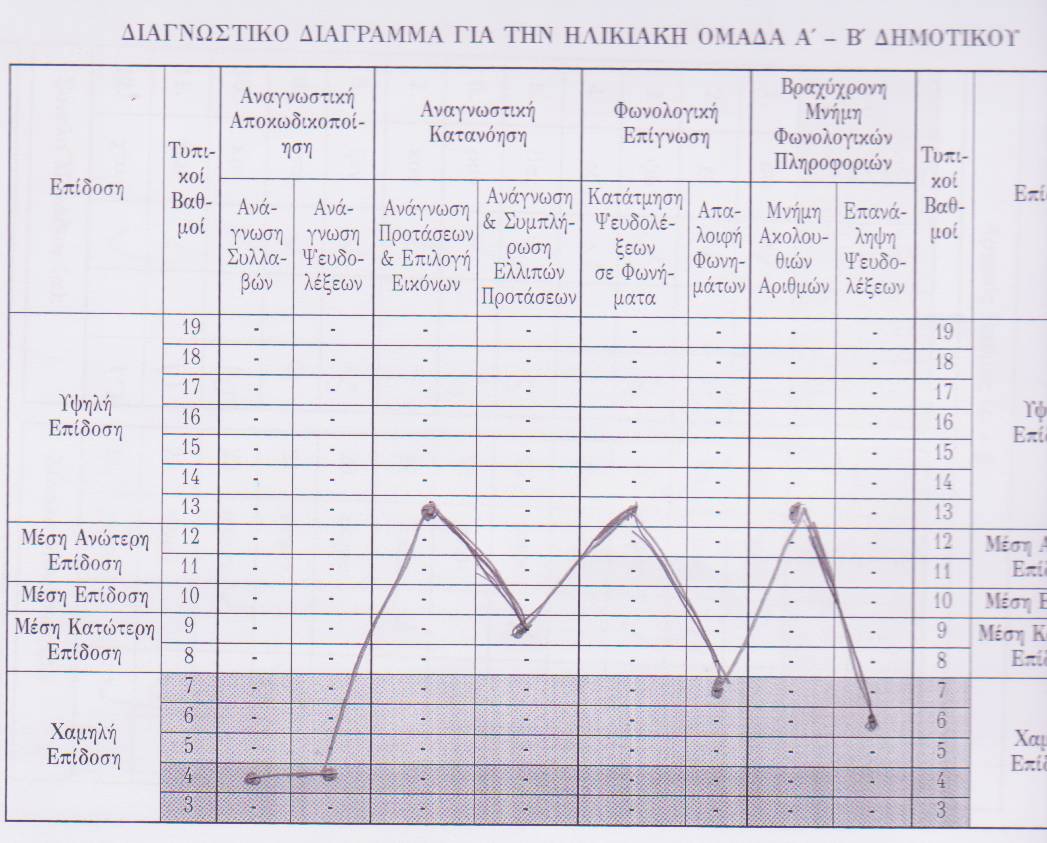 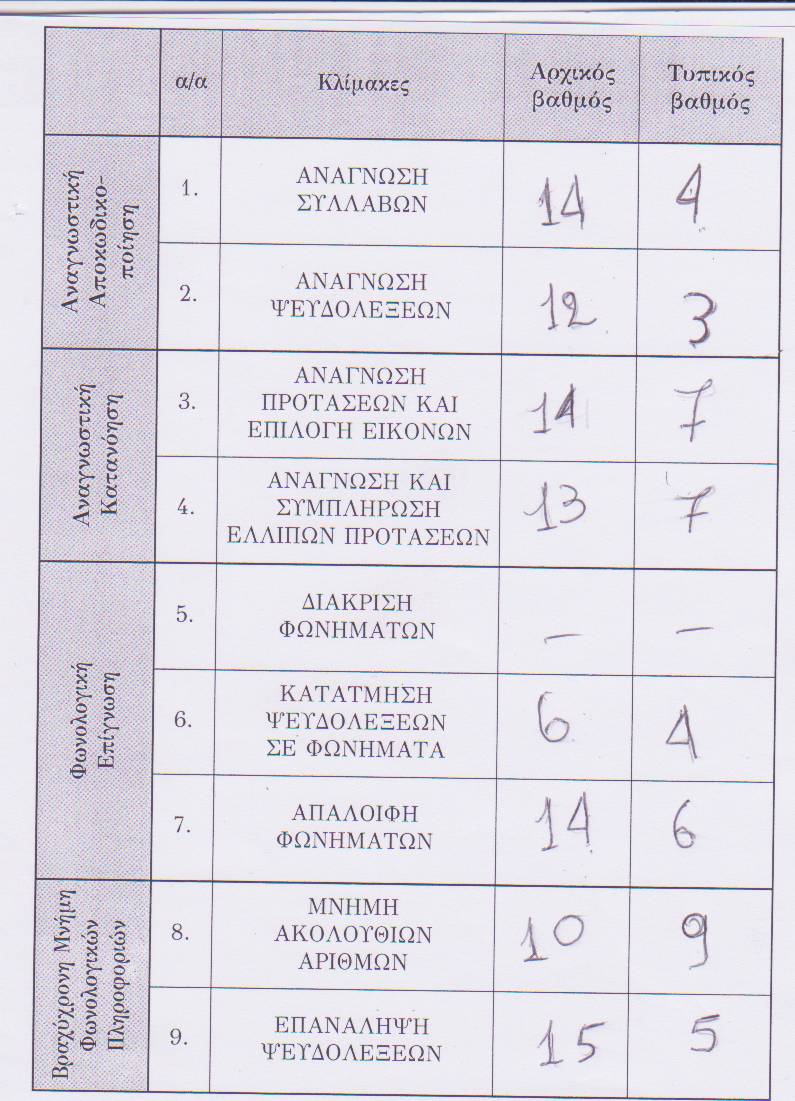 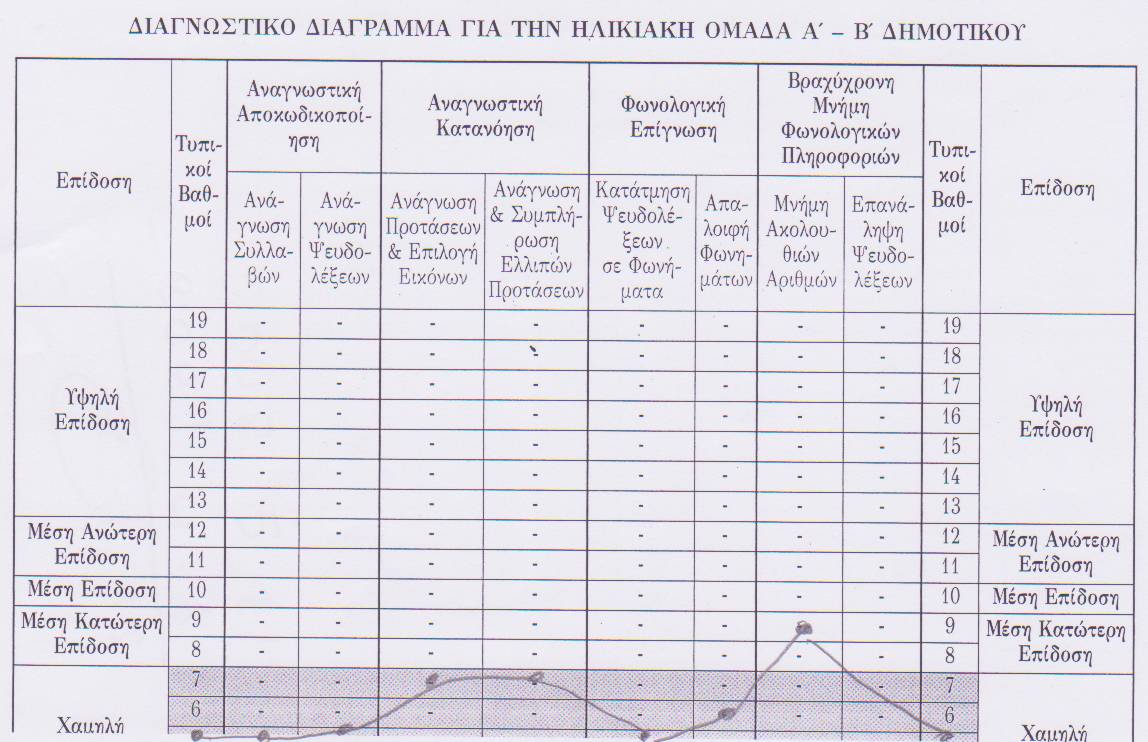 Συνοψίζοντας …..
Το τεστ είναι εύκολο τόσο στην χορήγηση του όσο και στην βαθμολόγησή του. 


Είναι ευχάριστο για τα παιδιά, ειδικά η «κλίμακα επιλογή εικόνων», οι κλίμακες με τις ψευδολέξεις και η κατάτμηση ψευδολέξεων.
Τεστ γραπτού λόγου
Το test Δυσκολιών Γραπτού Λόγου είναι ένα μέσο για την ανιχνευτική διερεύνηση των δυσκολιών στην παραγωγή και επεξεργασία του Γραπτού Λόγου
Η έγκαιρη και συστηματική διερεύνηση των δυσκολιών του Γραπτού Λόγου, θα βοηθήσει τον Εκπαιδευτικό στον προγραμματισμό και την εφαρμογή της κατάλληλης παιδαγωγικής-διδακτικής παρέμβασης .
Κλίμακες
Δοκιμασία της Παραγωγής Γραπτού Λόγου (Συγγραφή ενός κειμένου που παρουσιάζουν 4 διαδοχικές εικόνες).

Δοκιμασίες Επεξεργασίας Γραπτού Λόγου:

Αποκατάσταση Αποδομημένης Πρότασης
Αποκατάσταση Αποδομημένου Κειμένου
Τομείς που αξιολογούνται στο τεστ.
Α) Κειμενική Οργάνωση αφορά:
Συνοχή.
Συνεκτικότητα.

Β) Ορθογραφική ορθότητα.
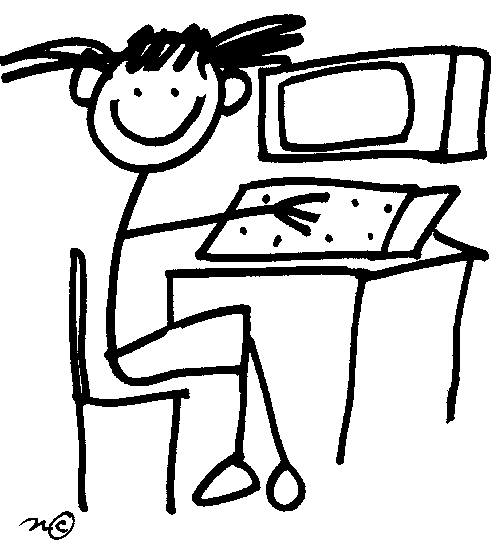 Τεστ Ανάγνωσης  Τεστ Α
Το Τεστ Α αξιολογεί την επίδοση του παιδιού .
1. Στην αναγνωστική αποκωδικοποίηση.

2. Στην αναγνωστική ευχέρεια (η ικανότητα ανάγνωσης λέξεων με ακρίβεια, έκφραση και προσωδία).

3.Μορφολογία και σύνταξη.

4. Κατανόηση .
Ειδικότητες του προσωπικού αρμόδιου για την χορήγηση του Τεστ Α
Ηλικίες παιδιών που αξιολογεί το τεστ
Το Τεστ Α απευθύνεται κυρίως σε:
 εκπαιδευτικούς  σε μονάδες 
Ψυχολόγους σε ΣΔΕΥ        και ΚΕΔΔΥ
Οι κλίμακες του Τεστ Α μπορούν να δοθούν σε παιδιά ηλικίας από Γ’ Δημοτικού έως Γ’  Γυμνασίου
Σκοπός του τεστ Ανάγνωσης
Η σφαιρική αξιολόγηση της αναγνωστικής δεξιότητας των μαθητών. 

Παρέχει την δυνατότητα συγκριτικής αξιολόγησης της αναγνωστικής επίδοσης του παιδιού σε σχέση με το μέσο όρο επίδοσης στην κάθε τάξη. 

Παρέχεται η δυνατότητα για ανίχνευση αναγνωστικών δυσκολιών.
Σκοπός του τεστ Ανάγνωσης
Με την χορήγηση του Τεστ Α, μπορεί να πιστοποιηθεί η αναγνωστική απόκλιση από το μέσο όρο των μαθητών που φοιτούν στην ίδια τάξη. 

Δίνεται η δυνατότητα για ορθολογική και τεκμηριωμένη σύνταξη του εξατομικευμένου εκπαιδευτικού προγράμματος του κάθε μαθητή.

Έγκαιρη και αξιόπιστη μέτρηση του αναγνωστικού επιπέδου των μαθητών .
Δομικοί άξονες 
του Τεστ της Ανάγνωσης
Κατανόηση 
Κλίμακες  9.10
Αποκωδικοποίηση
Κλίμακες  1,2,3
Μορφολογία 
Σύνταξη 
Κλίμακες  5,6,7,8.
Ευχέρεια 
Κλίμακα  4
Αξιολόγηση του τεστ Α της Ανάγνωσης
Το  τεστ της Ανάγνωσης είναι εύκολο στην χρήση, είναι γρήγορο (μέσος χρόνος χορήγησης είναι 40 λεπτά)

Εξετάζει τομείς της ανάγνωσης όπως η μορφοσυντακτική δομή και η ευχέρεια, οι οποίοι είναι σημαντικοί, στην παραγωγή τόσο του προφορικού λόγου όσο και του γραπτού .
Αξιολόγηση του τεστ  Α
Ακόμα εκτείνεται σε μεγάλο εύρος μαθητών, δηλαδή εξετάζει μαθητές από Γ’ Δημοτικού μέχρι Γ  Γυμνασίου.

Μπορούμε να  χρησιμοποιήσουμε τις κλίμακες του τεστ ως αφετηρία και «οδηγό» για να δομήσουμε ένα εξατομικευμένο πρόγραμμα για παιδιά με μαθησιακές δυσκολίες που να ανταποκρίνεται στις πραγματικές τους ανάγκες .
Στόχοι του ΛΑΜΔΑ
Εντοπισμός μαθητών με πιθανές αδυναμίες
Ατομικό προφίλ κατά τομείς πιθανής αδυναμίας
Παρέχονται επιδόσεις ακρίβειας και ταχύτητας
Εύχρηστο εργαλείο, χωρίς ανάγκη εξειδίκευσης
Στόχοι του ΛΑΜΔΑ
Ρεαλιστικές τεχνικές απαιτήσεις (Η/Υ, ακουστικά)
Σύντομο και ευχάριστο έργο, εύκολο για το παιδί
Ψυχομετρικά αξιόπιστο και έγκυρο
Κάλυψη μεγάλου ηλικιακού εύρους
Χρήσιμο για την εκπαιδευτική & κλινική πράξη με την κατάλληλη εκπαίδευση
Προφίλ Μαθητή
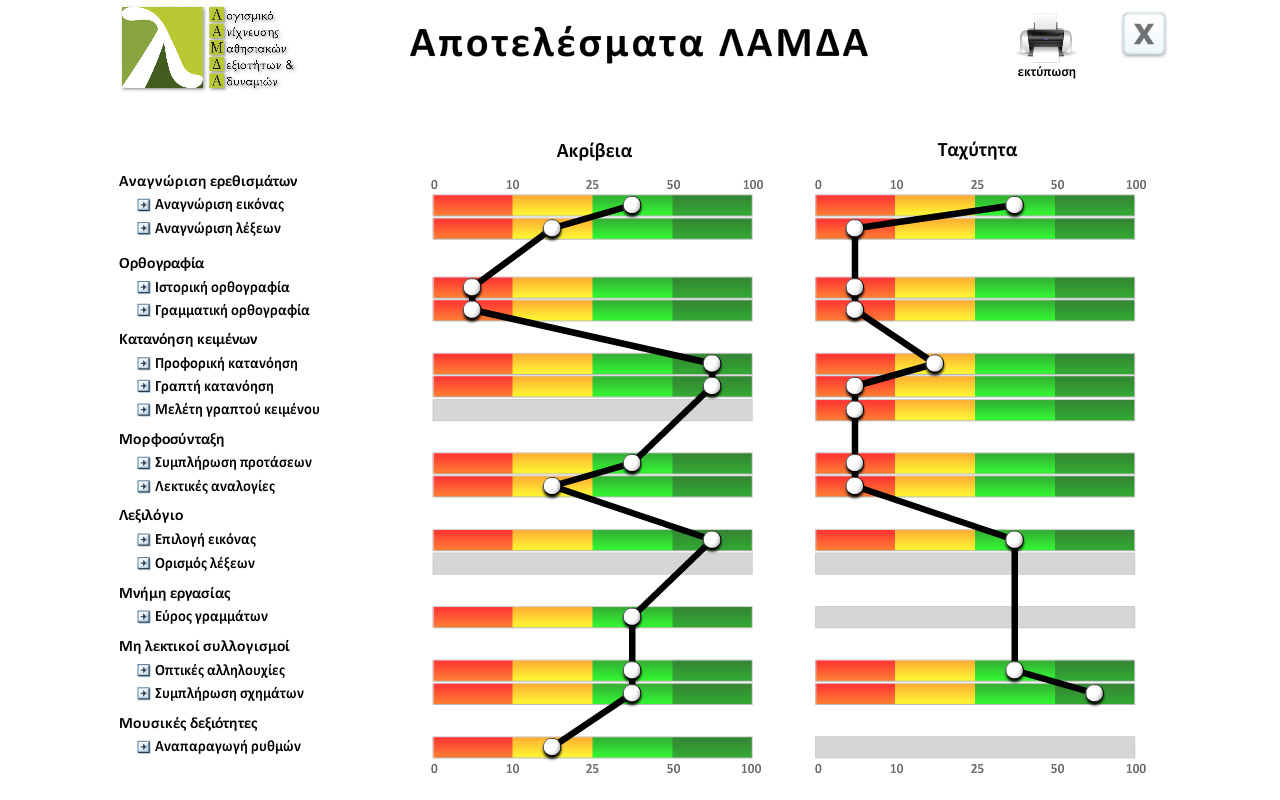 38
Κολλέγιο Ψυχικού
9 Οκτωβρίου 2008
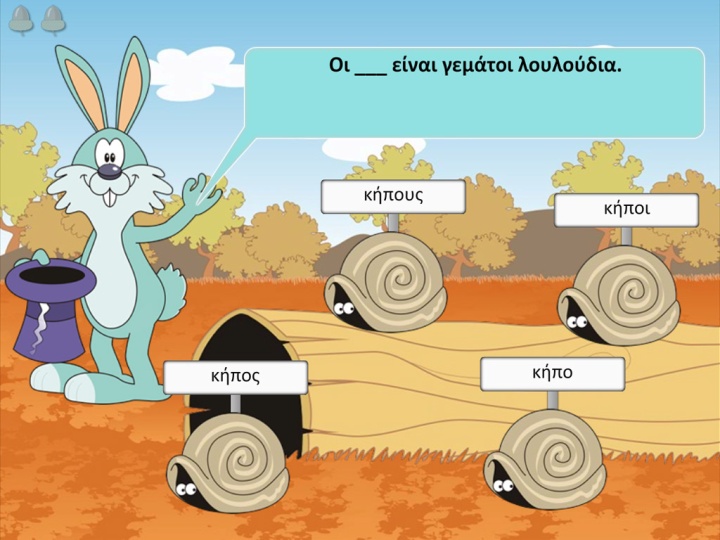 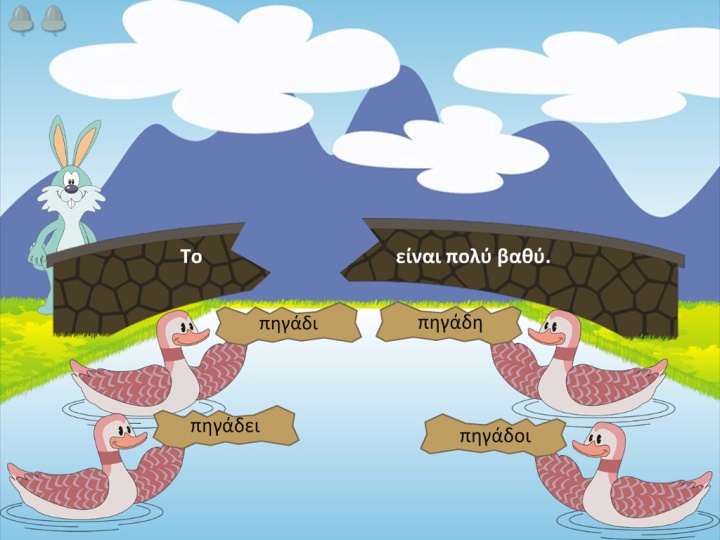 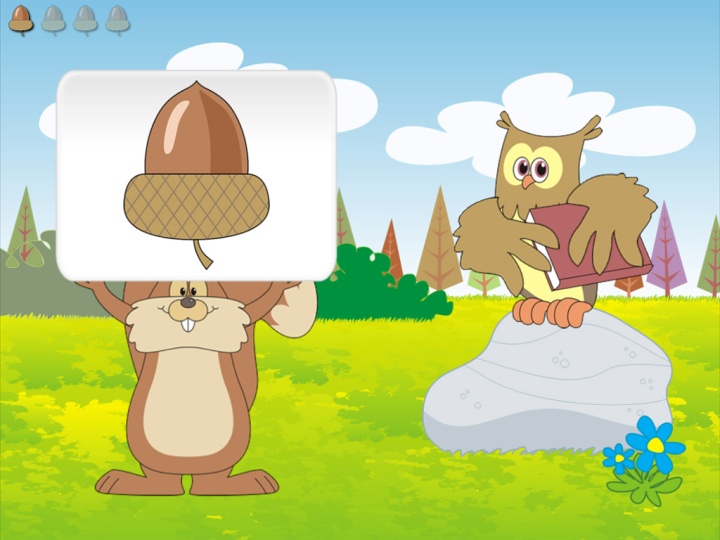 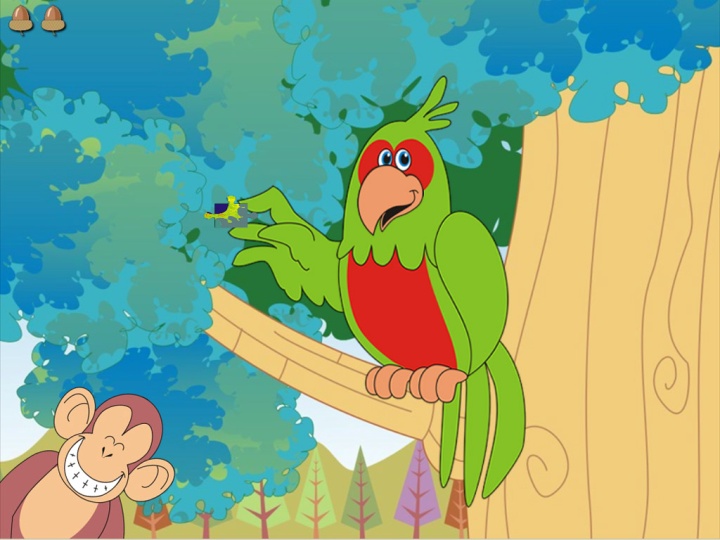 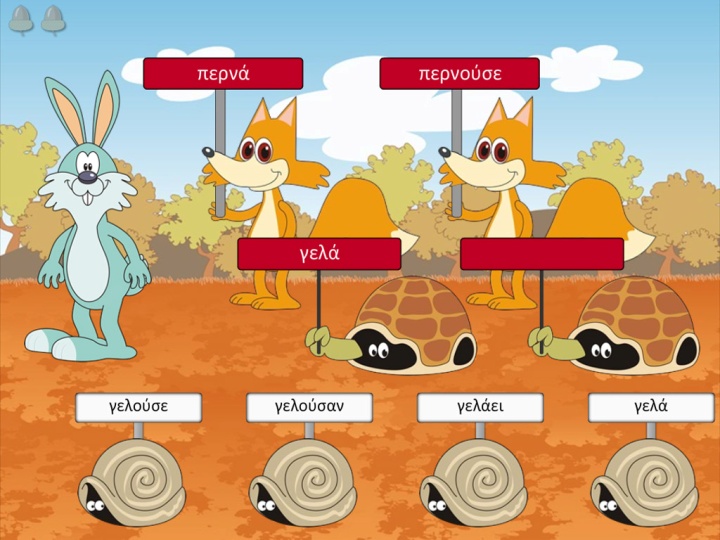 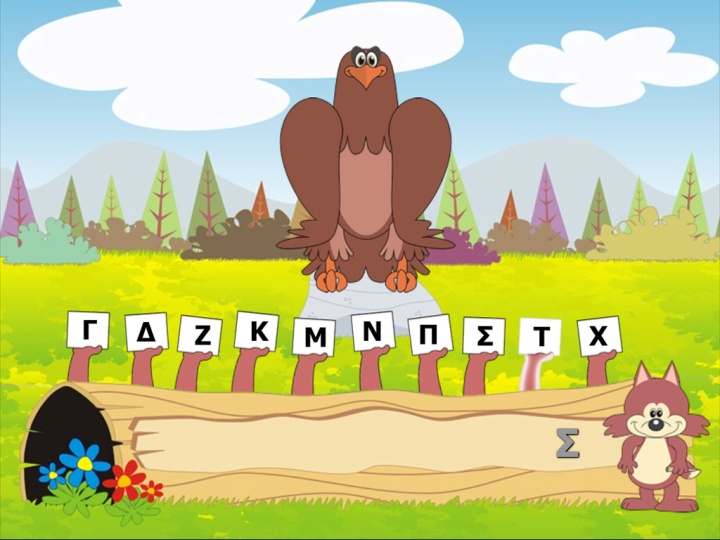 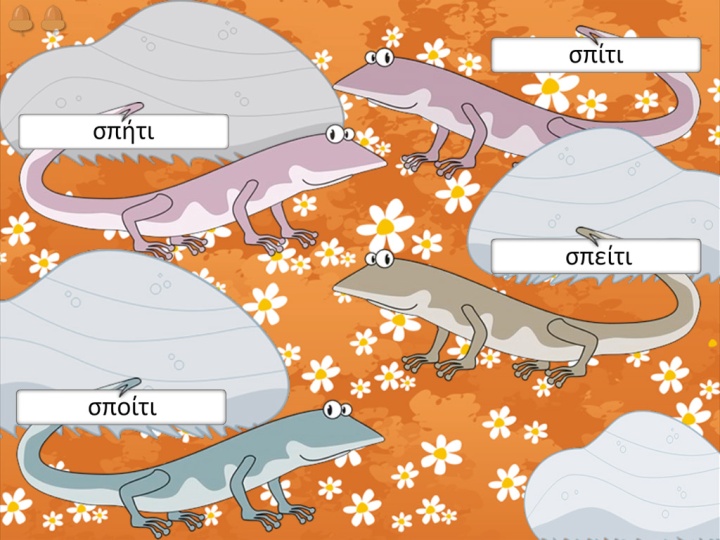 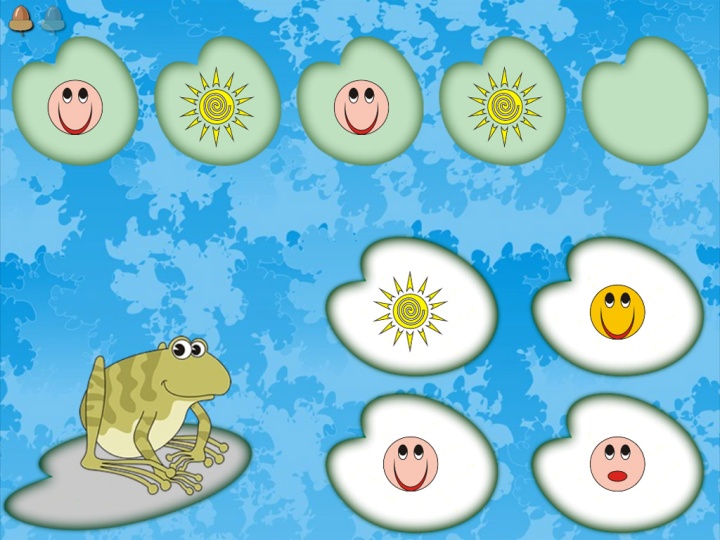 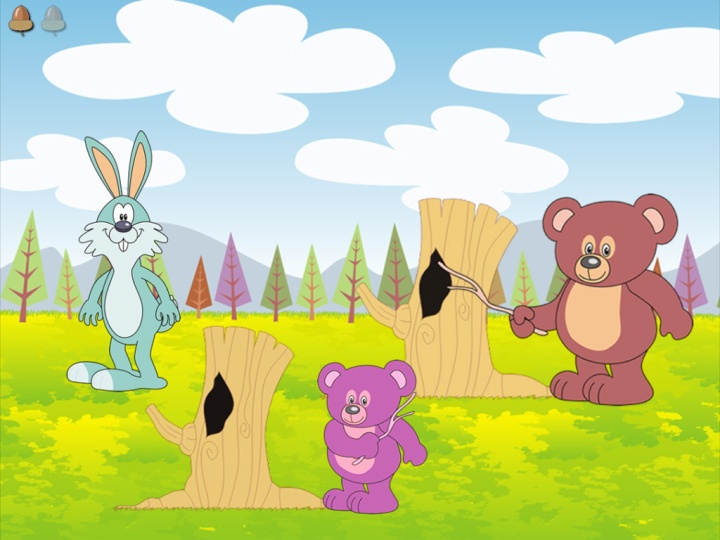 39
Κολλέγιο Ψυχικού
9 Οκτωβρίου 2008
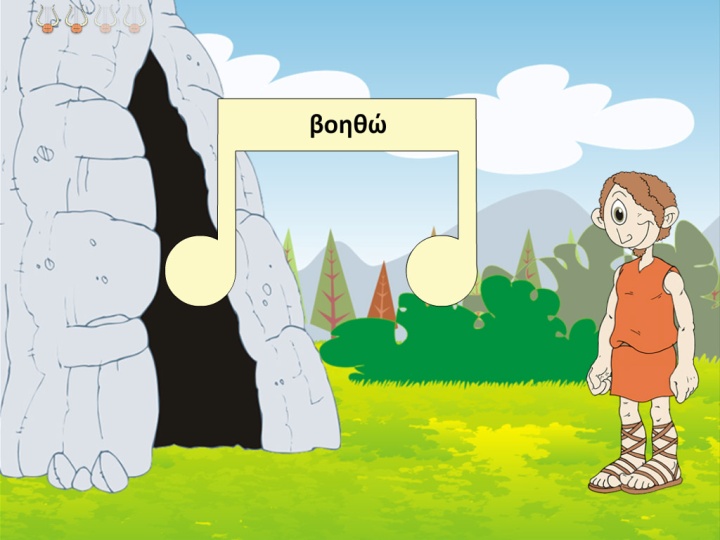 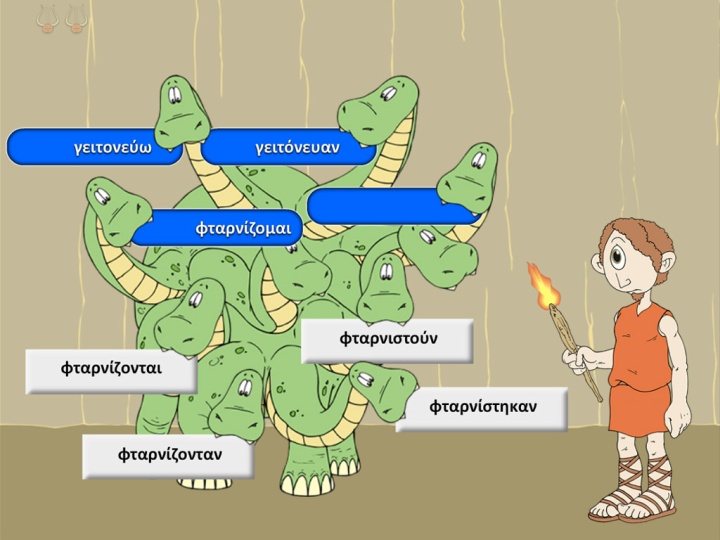 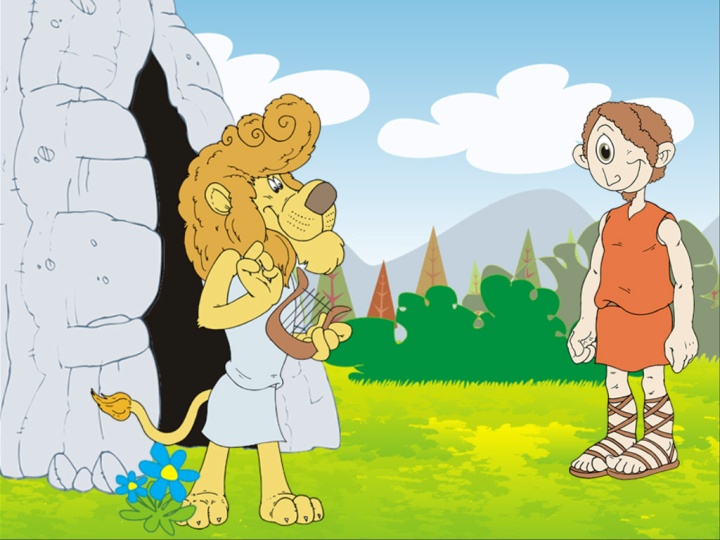 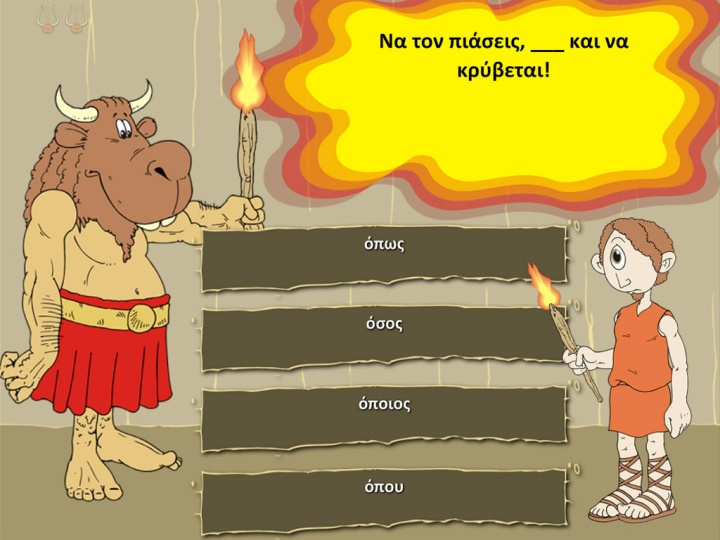 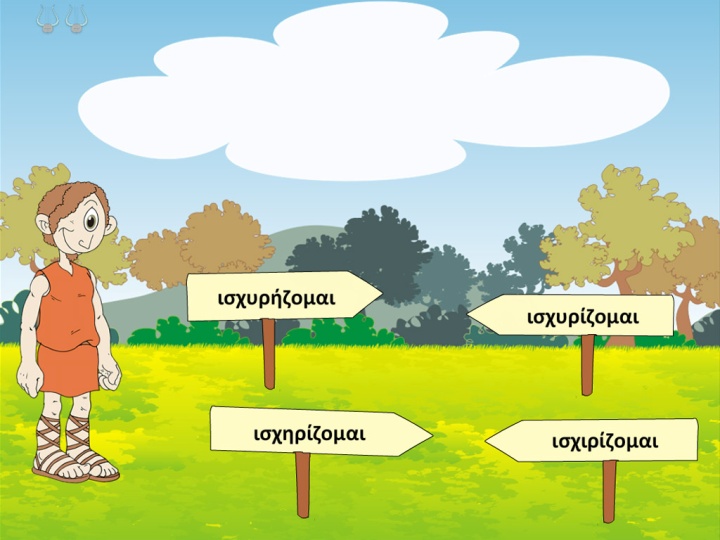 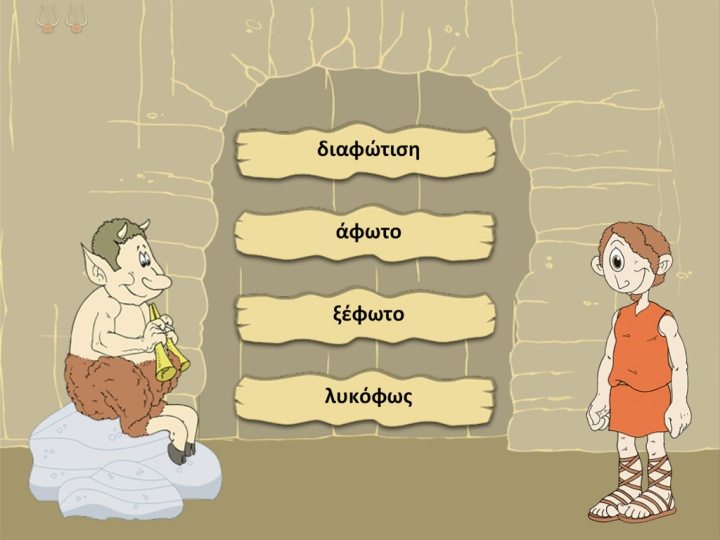 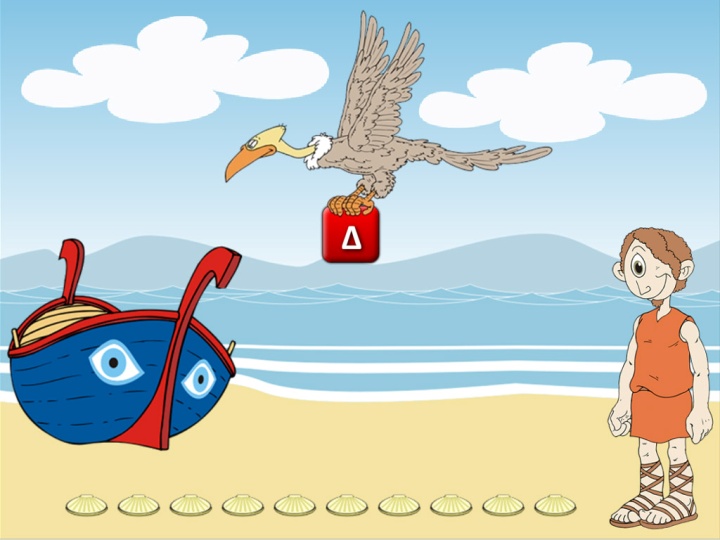 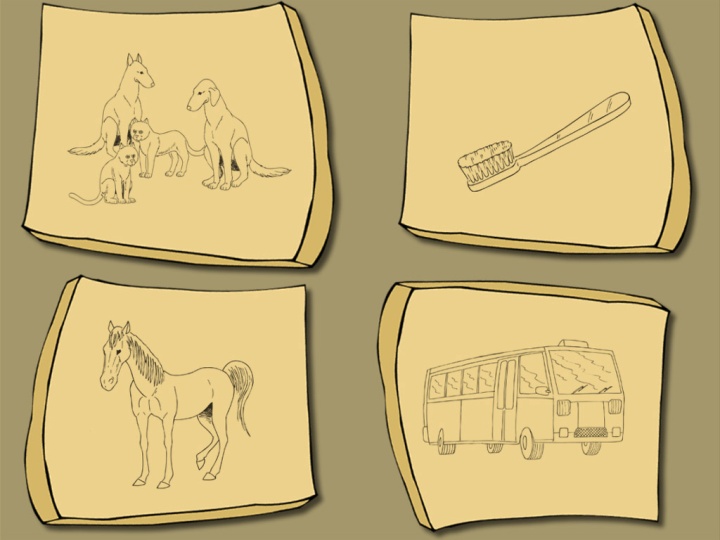 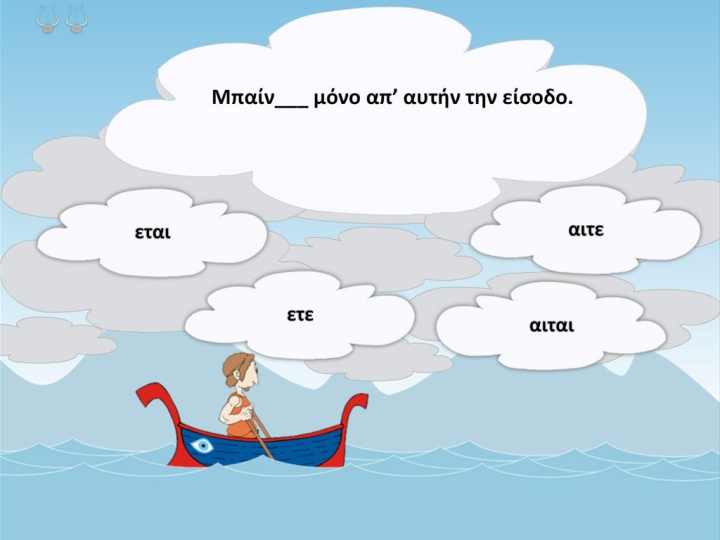 40
Κολλέγιο Ψυχικού
9 Οκτωβρίου 2008
Προφίλ χωρίς ΜΔ (Ν=50)
Προφίλ χωρίς ΜΔ (Ν=18)
42
Γλωσσική διαταραχή (Ν=10)
43
Προφίλ δυσλεξίας (Ν=15)
Προφίλ δυσλεξίας (Ν=15)
9 Οκτωβρίου 2008
Κολλέγιο Ψυχικού
45
Προτερήματα
Αυτοματοποιημένη ανίχνευση με λογισμικό:
Εντός σχολικού ή άλλου πλαισίου, ελάχιστη απόκλιση
Έγκυρο και αξιόπιστο, διακρίνει επιμέρους τομείς
Γρήγορο (1 σχολική ώρα, ένταξη στο πρόγραμμα)
Εύκολο στη χρήση από όλους (μαθητές, δασκάλους)
46
Προτερήματα
Πολύ οικονομικό, δεν απαιτεί ειδικό εξοπλισμό
Απολύτως αντικειμενικό και ομοιογενές
Μειωμένο άγχος αξιολόγησης (απουσία εξεταστή)
Απουσία στίγματος ειδικών υπηρεσιών
Ευρεία χρήση εφικτή, διαθέσιμο και προσιτό σε όλους
Χρήση από τις ΕΔΕΑΥ ;
Εντοπισμός μαθητών με ΜΔ
Πρώτη αξιολόγηση
Ιεράρχηση προτεραιοτήτων
Συμβολή στη διαμόρφωση προγράμματος παρέμβασης
48
Χρήση από τις ΕΔΕΑΥ ;
Σε γενικευμένη εφαρμογή στην επικράτεια
Διαμόρφωση/αξιολόγηση εκπαιδευτικής πολιτικής
Εντοπισμός σχολείων με αυξημένο πληθυσμό μαθητών με ειδικές εκπαιδευτικές ανάγκες
Εφαρμογή : Μπορεί να ενταχθεί στα πλαίσια προγραμματισμένης αξιολόγησης στην αρχή του έτους
Επιτροπή  Έρευνας και η Ομάδα Πρόληψης του ΠΣΛ
Έχουν σχεδιάσει και υλοποιήσει έρευνες που οδήγησαν στην δημιουργία τριών σημαντικών διαγνωστικών ή/και ανιχνευτικών εργαλείων για τις διαταραχών λόγου και ομιλίας.
Δοκιμασία φωνητικής και φωνολογικής εξέλιξης
Η δοκιμασία στηρίχθηκε στα αποτελέσματα αντίστοιχης  έρευνας  που πραγματοποιήθηκε από το 1989 -1992, σε αντιπροσωπευτικό δείγμα 300 παιδιών, ηλικίας 2;6 έως 6;0 ετών.
Δοκιμασία φωνητικής και φωνολογικής εξέλιξης
Αποτελεί  τη μοναδική σταθμισμένη δοκιμασία για την Ελληνική γλώσσα. Είναι ένα κλινικό εργαλείο απαραίτητο, τόσο για τη διάγνωση των προβλημάτων ομιλίας στην παιδική ηλικία όσο και για το σχεδιασμό προγραμμάτων αντιμετώπισης τους.
ΜέταΦΩΝ τεστ
Το ΜέταΦΩΝ τεστ είναι ένα σταθμισμένο εργαλείο αξιολόγησης δεξιοτήτων φωνολογικής επίγνωσης για την ανίχνευση πιθανών δυσκολιών στην ανάγνωση και στη γραφή
Τεστ μεταφωνολογικής ανάπτυξης και αναγνωστικής ετοιμότητας ως προς τη φωνολογική επίγνωση
ΜέταΦΩΝ τεστ
Το παρόν τεστ στηρίχτηκε στα αποτελέσματα του έργου «Από το Προφορικό στο Γραπτό λόγο-Έρευνα για την Ανάπτυξη της Φωνολογικής Ενημερότητας» που πραγματοποιήθηκε από το 1996-2006. Στην έρευνα συμμετείχαν 1225 παιδιά προσχολικής και πρώτης σχολικής ηλικίας.
Το τεστ αποτελείται από δύο μέρη: Α μέρος
Το Αναπτυξιακό «ΜέταΦΩΝ τεστ» (ΠΛΗΡΗΣ ΧΟΡΗΓΗΣΗ) για τις ηλικίες 3;10-6;6 ετών, με διαγνωστικό χαρακτήρα για την προσχολική ηλικία.  Περιλαμβάνει 37 κριτήρια  χωρισμένα στα γλωσσολογικά επίπεδα ρίμας - συλλαβής - φωνήματος. Ερμηνεύει τα αποτελέσματα μέσω: 
α) Διαγνωστικού Διαγράμματος Φωνολογικής Επίγνωσης, β) Αναπτυξιακού προφίλ φωνολογικής επίγνωσης 
γ) Αναπτυξιακών ηλικιών.
Το τεστ αποτελείται από δύο μέρη: Β μέρος
Το Ανιχνευτικό «ΜέταΦΩΝ τεστ» (ΒΡΑΧΕΙΑ ΧΟΡΗΓΗΣΗ) για τις ηλικίες 5;0-7;0 ετών, για νήπια και μαθητές Α΄ Δημοτικού. Έχει ανιχνευτικό χαρακτήρα., με 15 κριτήρια αξιολόγησης της πλήρους χορήγησης. Αξιολογεί την Αναγνωστική Ετοιμότητα ως προς τη Φωνολογική Επίγνωση, παρέχει τη δυνατότητα έγκαιρου εντοπισμού και πρώιμης παρέμβασης μαθησιακών δυσκολιών.
ΑνΟμιΛο 4 - (4 ετών)(ΑΝίχνευση διαταραχών ΟΜΙλίας και Λογου)
Στόχος  για παιδιά  3,9 έως 4,6 ετών.
ο γρήγορος έλεγχος 
της ομιλίας, 
του λόγου, 
της φωνής και της ροής της ομιλίας
Οι γονείς με το ΑνΟμιΛο 4
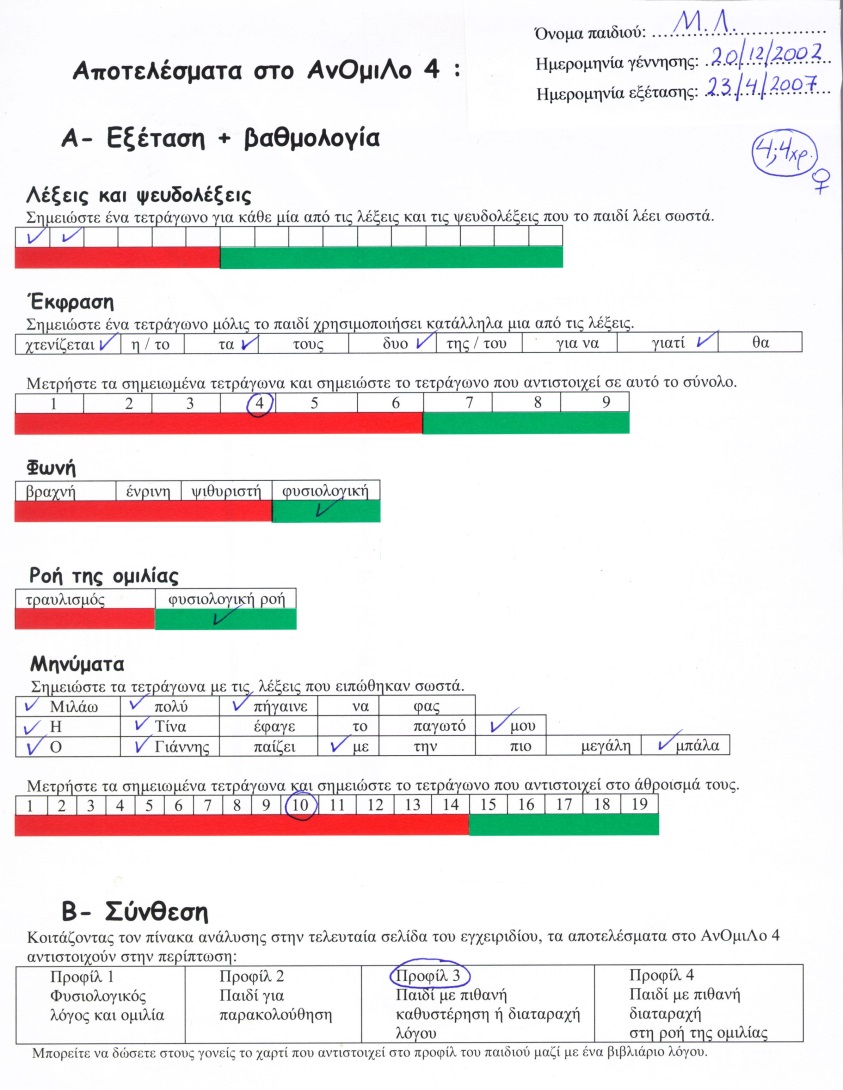 Ενημερώνονται για την ανάπτυξη του λόγου του παιδιού τους
Παίρνουν συμβουλές για τη διευκόλυνση της διαδικασίας ανάπτυξης του λόγου
Παραπέμπονται, εφόσον χρειάζεται, σε λογοπεδικό για πλήρη αξιολόγηση.